Shanghai Forecast Office
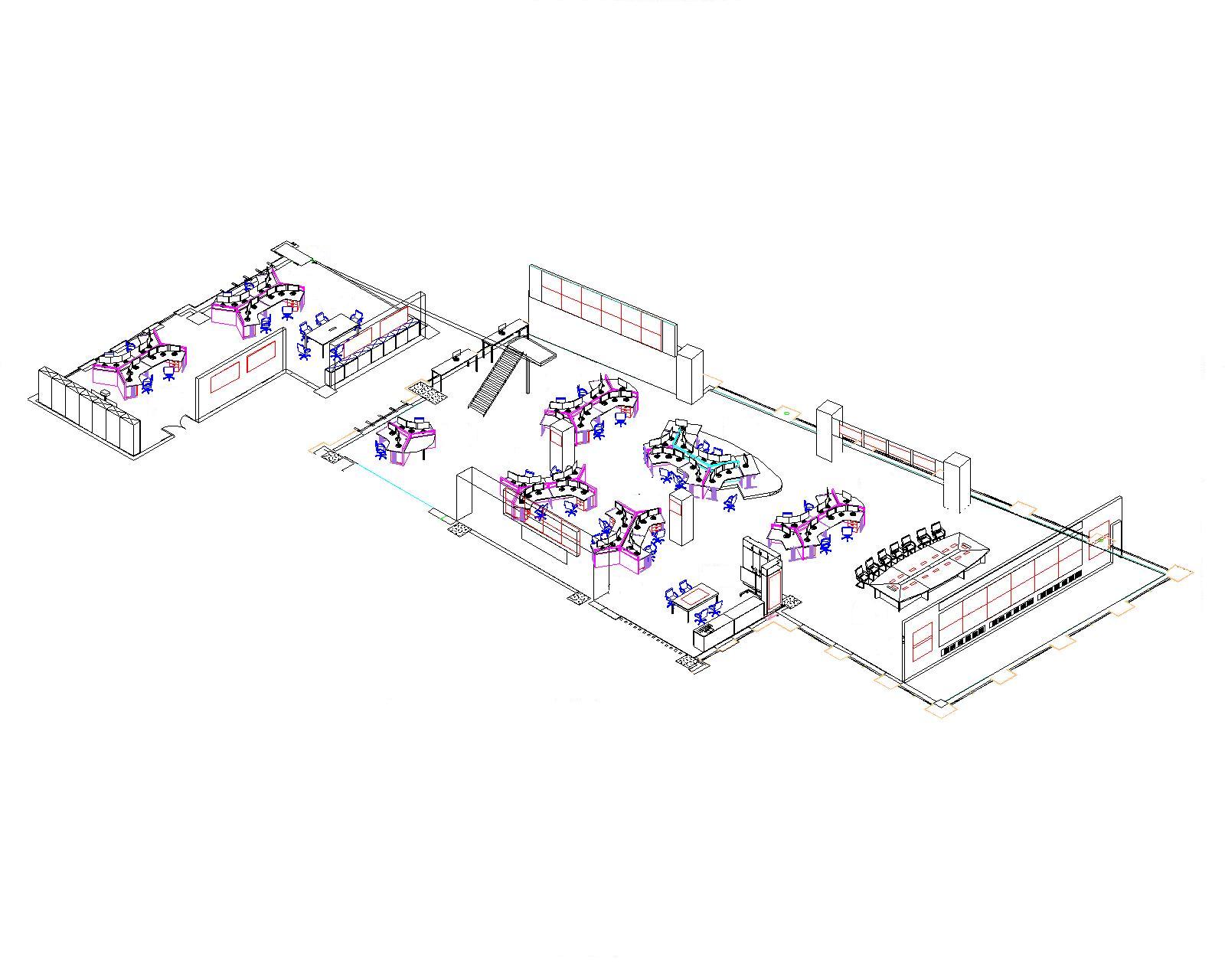 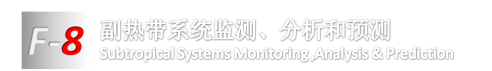 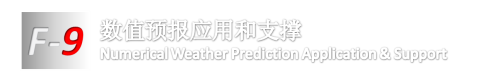 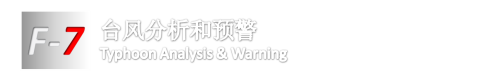 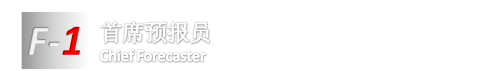 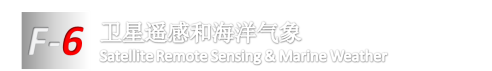 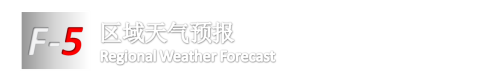 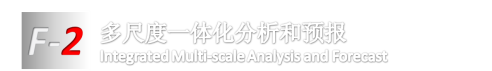 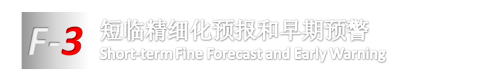 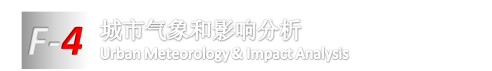 Forecast Area
F-1: Forecast Planning & Organization
Focus on weather impact on critical locations:
F-3: Refined Urban Weather Forecast and Early Warning based on Vulnerability
F-5: Regional Weather Forecast, Warning and Joint Preparedness
F-7: Refined Marine Weather Forecast
Focus on high impact weather:
F-2: Multi-scale Weather Analysis and Forecast
F-3: Refined Urban Weather Forecast and Early Warning based on Vulnerability
F-7: Typhoon Early Warning
Weather Briefing
Supporting sub-sections:
F-6: Weather and Environment Analysis based on Satellite Remote Sensing
F-8: Regional NWP Application
F-9: Subtropical Circulation &  Abnormal Characteristic Analysis
Focus on weather impact on users:
F-4:  Weather Impact Forecast Based on Ensemble NWP Analysis
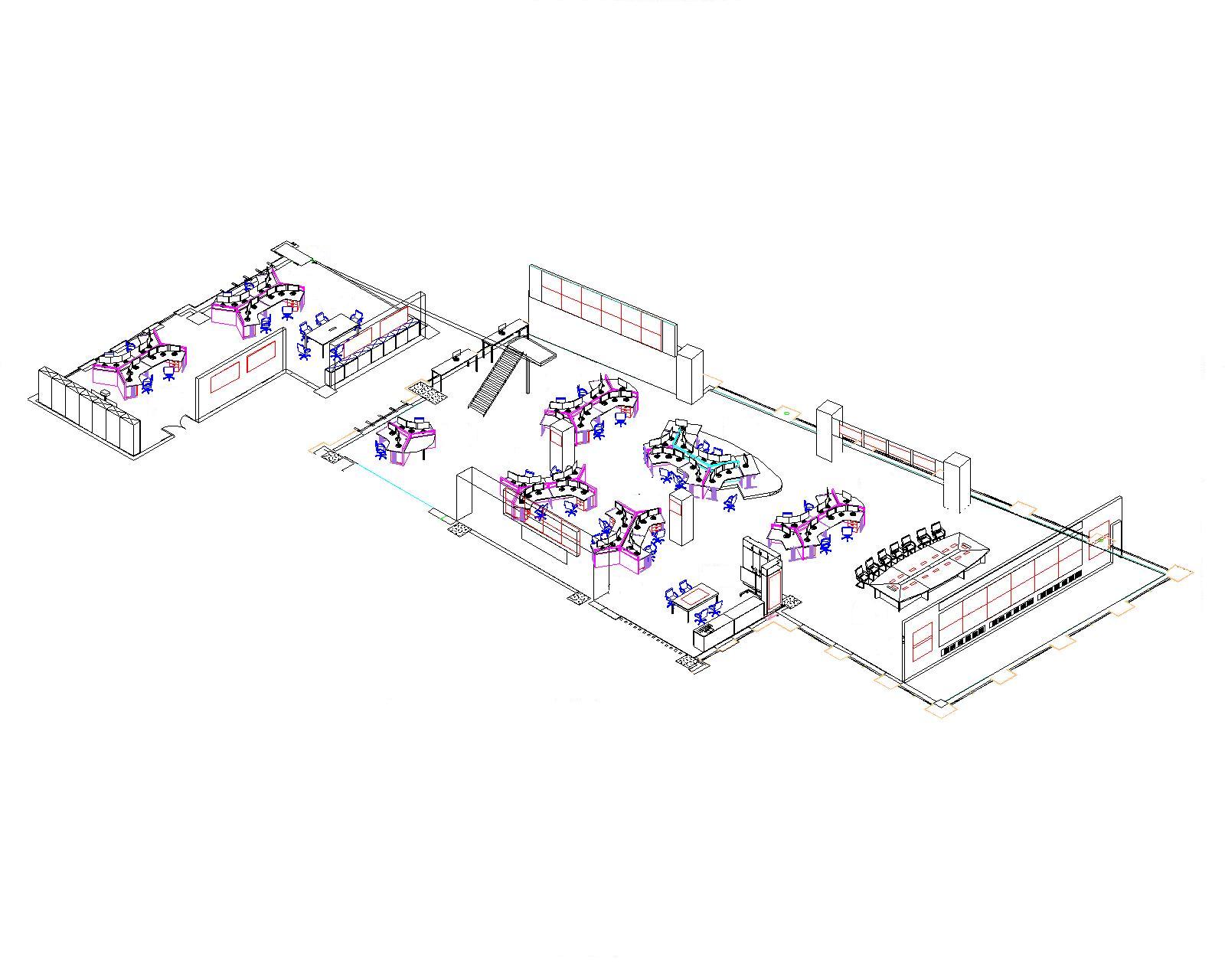 Subtropical Circulation &  Abnormal Characteristic Analysis
NWP products
Uncertainty and maximum possibility analysis of NWP
Sensitivity parallel run
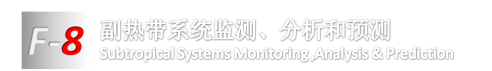 TC Location and Intensity Estimation
Weather system dynamic analysis
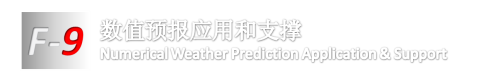 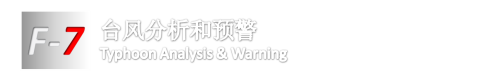 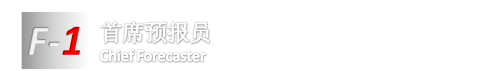 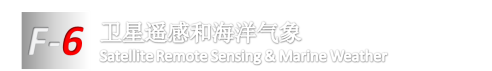 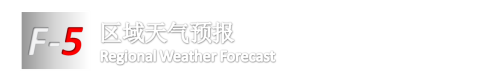 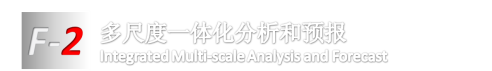 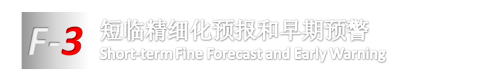 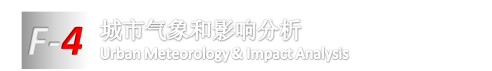 Focus on High Impact Weather System 
1 ) Basic Weather System
2 ) Severe Convective Weather
3 ) Tropical Cyclone
Forecast Area
Tropical Early Warning
Multi-scale Wea Analysis & Fcst
Severe Convective Weather
F-1:  Forecast Planning & Organization
F-2:  Multi-scale Weather Analysis and Forecast
F-3:  Refined Urban Weather Forecast and Early Warning based on Vulnerability
F-4:  Weather Impact Forecast Based on Ensemble NWP Analysis
F-5:  Regional Weather Forecast，Warning and Joint Preparedness
F-6:  Weather and Environment Dynamic Analysis based on Satellite Remote Sensing
F-7:  Typhoon Early Warning & Refined Marine Weather Forecast
F-8:  Regional NWP Application
F-9:  Subtropical Circulation &  Abnormal Characteristic Analysis
3
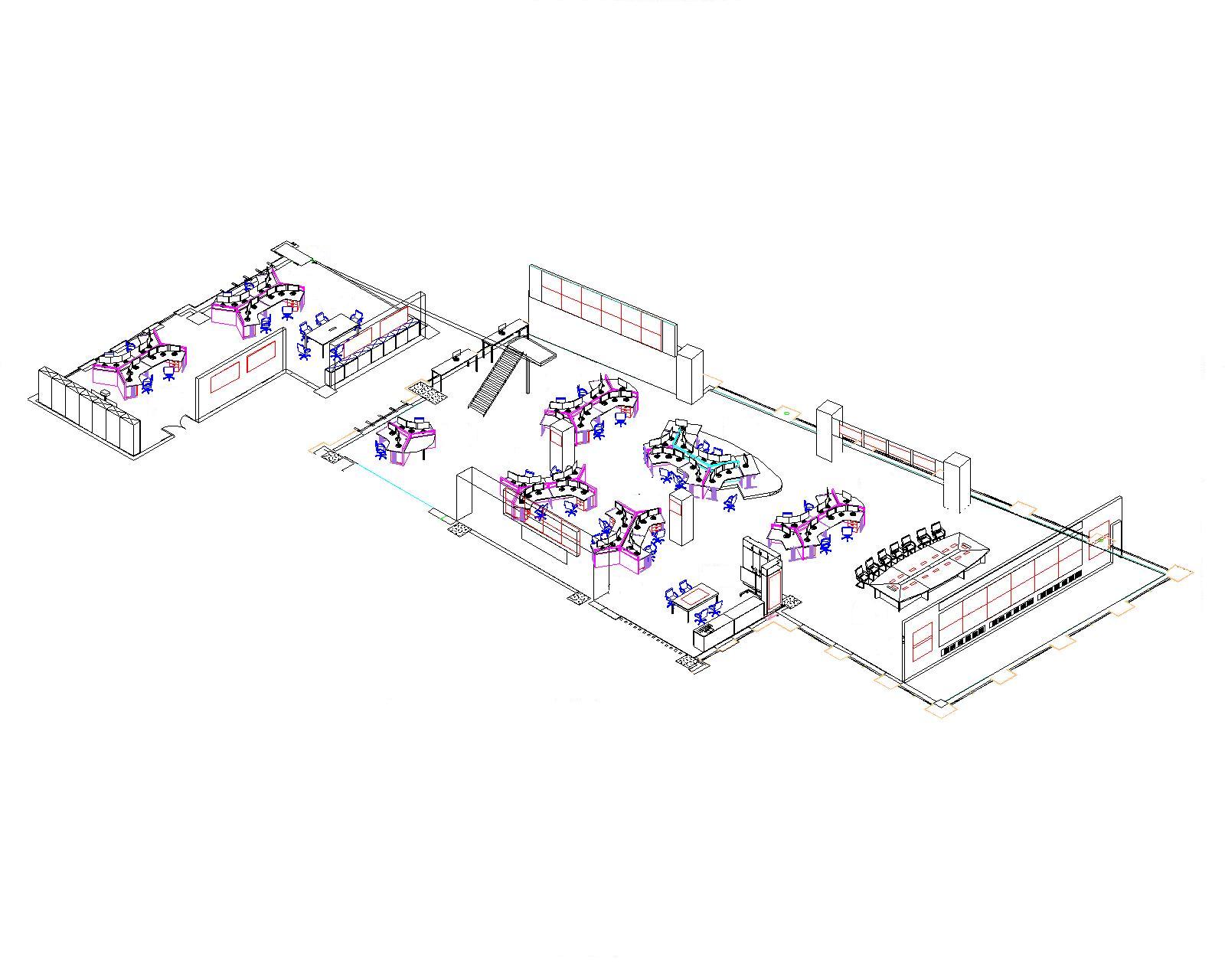 Multi-scale weather analysis and Seamless Forecast
Environmental  Remote Sensing Monitoring and Analysis
Weather system dynamic analysis
Ensemble PoP
Sea wave model product
Hydro-meteorological coupled model
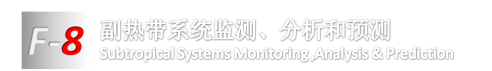 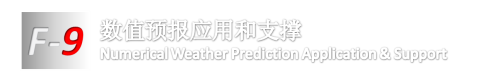 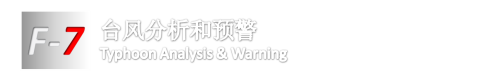 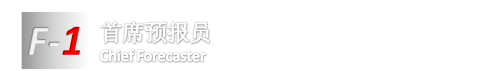 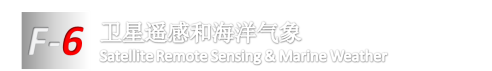 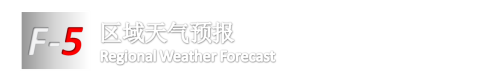 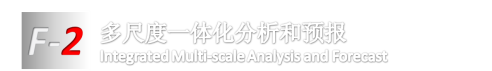 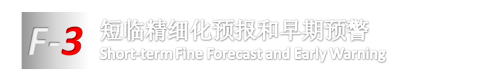 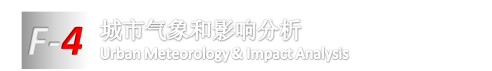 Focus on critical locations
1) Shanghai, a megacity
2 ) Marine and costal areas
3 ) East China Region and Lake Taihu Basin
Forecast Area
Refined marine weather forecast
1.Urban Refined Forecast
2.Early warning based on Vulnerability
Lake Taihu basin hydro-meteorology
regional weather guidance & jointly preparedness
F-1:  Forecast Planning & Organization
F-2:  Multi-scale Weather Analysis and Forecast
F-3:  Refined Urban Weather Forecast and Early Warning based on Vulnerability
F-4:  Weather Impact Forecast Based on Ensemble NWP Analysis
F-5:  Regional Weather Forecast，Warning and Joint Preparedness
F-6:  Weather and Environment Dynamic Analysis based on Satellite Remote Sensing
F-7:  Typhoon Early Warning & Refined Marine Weather Forecast
F-8:  Regional NWP Application
F-9:  Subtropical Circulation &  Abnormal Characteristic Analysis
4
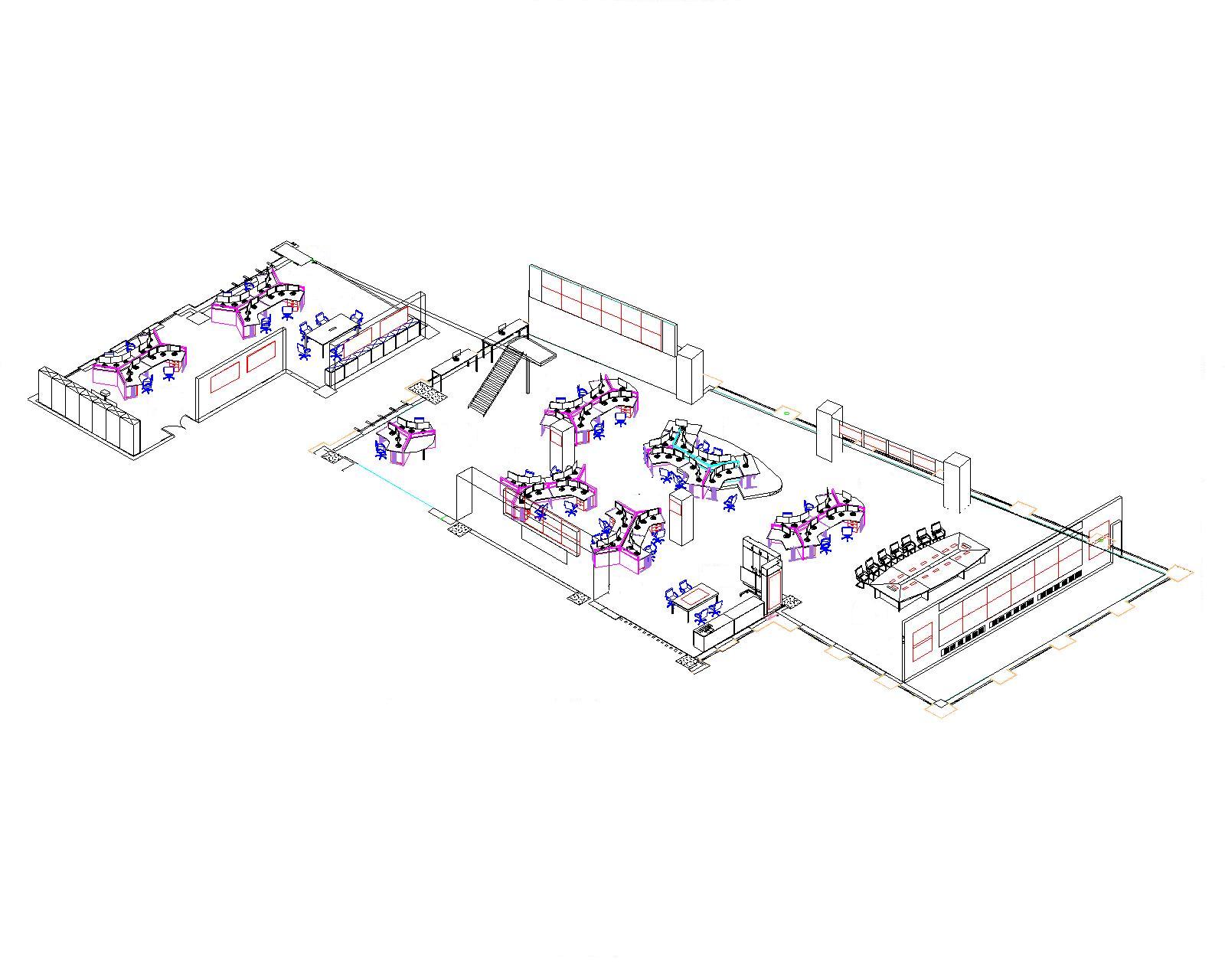 Reliability analysis and verification of NWP 
Ensemble NWP products and analysis
Environmental  Remote Sensing Monitoring and Analysis
Weather system dynamic analysis
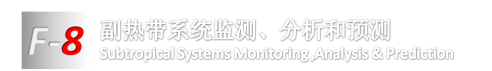 TC wind and rain fcst
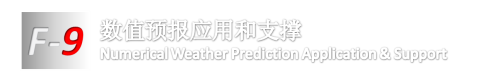 Multi-scale weather analysis and Seamless Forecast
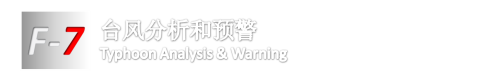 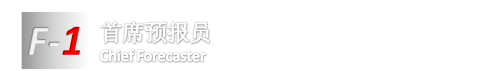 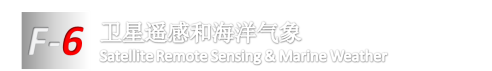 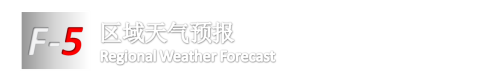 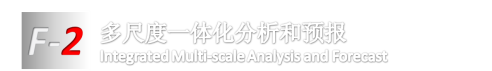 Urban refined forecast
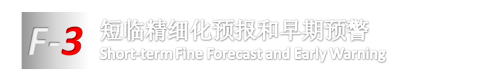 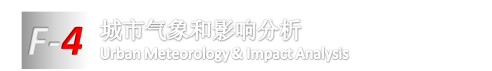 Focus on high sensitive users
1) Impact on natural environment (storm surge , haze)
2) Impact on urban infrastructure (power supply, transportation)
3) Impact on Public health (COPD, heat exhaustion)
Forecast Area
F-1:  Forecast Planning & Organization
F-2:  Multi-scale Weather Analysis and Forecast
F-3:  Refined Urban Weather Forecast and Early Warning based on Vulnerability
F-4:  Weather Impact Forecast Based on Ensemble NWP Analysis
F-5:  Regional Weather Forecast，Warning and Joint Preparedness
F-6:  Weather and Environment Dynamic Analysis based on Satellite Remote Sensing
F-7:  Typhoon Early Warning & Refined Marine Weather Forecast
F-8:  Regional NWP Application
F-9:  Subtropical Circulation &  Abnormal Characteristic Analysis
Synoptic mapping & forecasting for weather impact
Probabilistic weather impact forecast based on EP
5